MULTIPLE INPUT MULTIPLE OUTPUT SYSTEMS (MIMO)
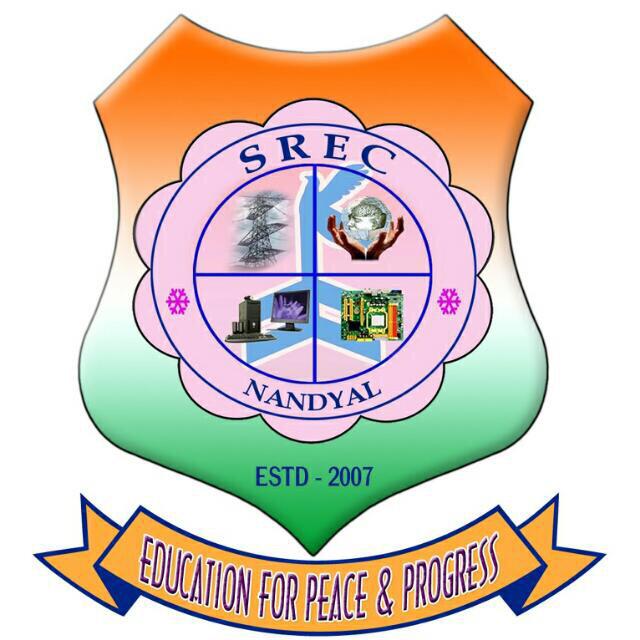 Dr.Y.Mallikarjuna Rao M.Tech., Ph.D
Professor & Head of ECE
Santhiram Engineering College
hod.ece@srecnandyal.edu.in
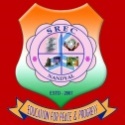 Outline of the Presentation(PART-1)
4.1  INTRODUCTION TO MIMO 
4.2  MIMO SYSTEM MODEL
4.3  ZERO-FORCING REEIVER 
4.4 MIMO MMSE RECEIVER 
4.5 INTROUCTION TO SVD
4.6  SVD BASED OPTIMAL MIMO TRANSMISSION AND CAPACITY 
4.7 OSTBs, V-BLAST REEIVER
4.8 MIMO BEAM FORMING
Multiple Input Multiple Output Systems         	 Dr.Y.Mallikarjuna Rao	    22-03-2022
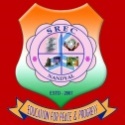 MULTIPLE INPUT MULTIPLE OUTPUT SYSTEMS
INTRODUCTION:

Multiple-Input Multiple-Output (MIMO) wireless communications employ multiple antennas at the transmitter and the receiver. A schematic of a MIMO system with multiple antennas is shown in Figure 6.1. 
As MIMO systems have multiple antennas, they can be employed to increase the reliability of the signal through diversity combining as described in the previous chapters. This leads to diversity gain and a net decrease in the bit-error rate of the wireless communication system. In addition, a unique aspect of MIMO wireless systems is that they enable a several-fold increase in the data rate of the wireless communication system by transmitting several information streams in parallel. 
This is termed spatial multiplexing. This can be thought of as transmitting multiple parallel streams in space through different spatial modes, i.e., multiplexing information streams in the space dimension as illustrated in Figure 6.1.
Figure 1: MIMO system schematic
Multiple Input Multiple Output Systems      Dr.Y.Mallikarjuna Rao     22-03-2022 	01/58
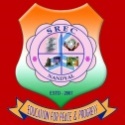 MULTIPLE INPUT MULTIPLE OUTPUT SYSTEMS
Multiple Input Multiple Output Systems      Dr.Y.Mallikarjuna Rao     22-03-2022 	02/58
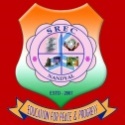 MULTIPLE INPUT MULTIPLE OUTPUT SYSTEMS
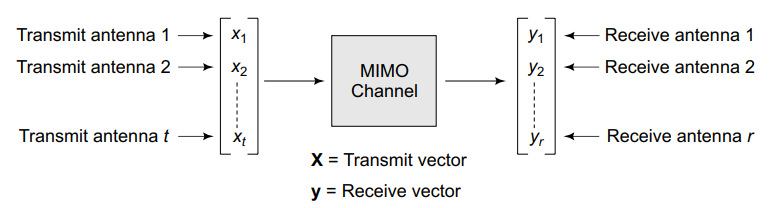 Figure 2: MIMO system input-output schematic
Multiple Input Multiple Output Systems       Dr.Y.Mallikarjuna Rao     22-03-2022 	03/58
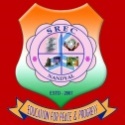 MULTIPLE INPUT MULTIPLE OUTPUT SYSTEMS
Multiple Input Multiple Output Systems       Dr.Y.Mallikarjuna Rao     22-03-2022 	04/58
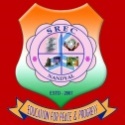 MULTIPLE INPUT MULTIPLE OUTPUT SYSTEMS
Multiple Input Multiple Output Systems       Dr.Y.Mallikarjuna Rao      22-03-2022 	05/58
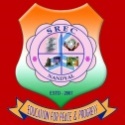 MULTIPLE INPUT MULTIPLE OUTPUT SYSTEMS
Multiple Input Multiple Output Systems       Dr.Y.Mallikarjuna Rao     22-03-2022 	06/58
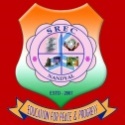 MULTIPLE INPUT MULTIPLE OUTPUT SYSTEMS
Multiple Input Multiple Output Systems       Dr.Y.Mallikarjuna Rao    22-03-2022 	07/58
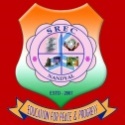 MULTIPLE INPUT MULTIPLE OUTPUT SYSTEMS
Multiple Input Multiple Output Systems       Dr.Y.Mallikarjuna Rao    22-03-2022 	08/58
MULTIPLE INPUT MULTIPLE OUTPUT SYSTEMS
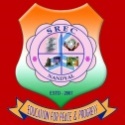 Multiple Input Multiple Output Systems       Dr.Y.Mallikarjuna Rao     22-03-2022 	09/58
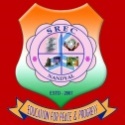 MULTIPLE INPUT MULTIPLE OUTPUT SYSTEMS
Multiple Input Multiple Output Systems       Dr.Y.Mallikarjuna Rao    22-03-2022 	10/58
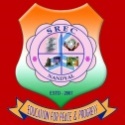 MULTIPLE INPUT MULTIPLE OUTPUT SYSTEMS
Multiple Input Multiple Output Systems       Dr.Y.Mallikarjuna Rao     22-03-2022 	11/58
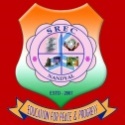 MULTIPLE INPUT MULTIPLE OUTPUT SYSTEMS
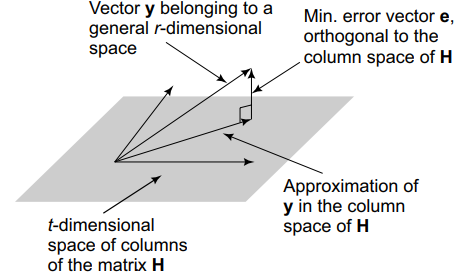 Figure 3:Zero-forcing: principle of orthogonality
Multiple Input Multiple Output Systems       Dr.Y.Mallikarjuna Rao     22-03-2022 	12/58
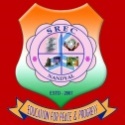 MULTIPLE INPUT MULTIPLE OUTPUT SYSTEMS
Multiple Input Multiple Output Systems       Dr.Y.Mallikarjuna Rao   22-03-2022 	13/58
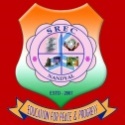 MULTIPLE INPUT MULTIPLE OUTPUT SYSTEMS
Multiple Input Multiple Output Systems       Dr.Y.Mallikarjuna Rao   22-03-2022 	14/58
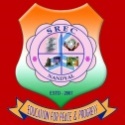 MULTIPLE INPUT MULTIPLE OUTPUT SYSTEMS
Multiple Input Multiple Output Systems       Dr.Y.Mallikarjuna Rao     22-03-2022 	15/58
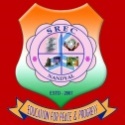 MULTIPLE INPUT MULTIPLE OUTPUT SYSTEMS
Multiple Input Multiple Output Systems       Dr.Y.Mallikarjuna Rao   22-03-2022 	16/58
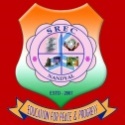 MULTIPLE INPUT MULTIPLE OUTPUT SYSTEMS
Multiple Input Multiple Output Systems       Dr.Y.Mallikarjuna Rao     22-03-2022 	17/58
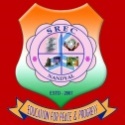 MULTIPLE INPUT MULTIPLE OUTPUT SYSTEMS
Multiple Input Multiple Output Systems       Dr.Y.Mallikarjuna Rao    22-03-2022 	18/58
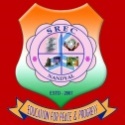 MULTIPLE INPUT MULTIPLE OUTPUT SYSTEMS
Multiple Input Multiple Output Systems       Dr.Y.Mallikarjuna Rao     22-03-2022 	19/58
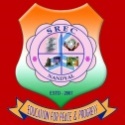 MULTIPLE INPUT MULTIPLE OUTPUT SYSTEMS
Multiple Input Multiple Output Systems       Dr.Y.Mallikarjuna Rao     22-03-2022 	20/58
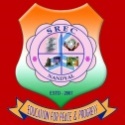 MULTIPLE INPUT MULTIPLE OUTPUT SYSTEMS
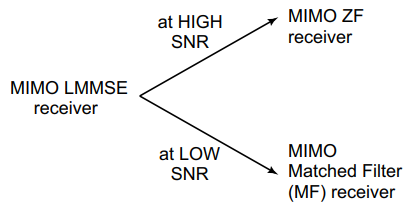 Figure 4 : MIMO MMSE receiver: asymptotic behaviour
Multiple Input Multiple Output Systems       Dr.Y.Mallikarjuna Rao     22-03-2022 	21/58
MULTIPLE INPUT MULTIPLE OUTPUT SYSTEMS
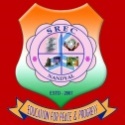 Multiple Input Multiple Output Systems       Dr.Y.Mallikarjuna Rao     22-03-2022 	22/58
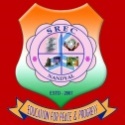 MULTIPLE INPUT MULTIPLE OUTPUT SYSTEMS
Multiple Input Multiple Output Systems       Dr.Y.Mallikarjuna Rao     22-03-2022 	23/58
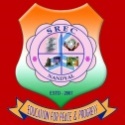 MULTIPLE INPUT MULTIPLE OUTPUT SYSTEMS
Multiple Input Multiple Output Systems       Dr.Y.Mallikarjuna Rao    22-03-2022 	24/58
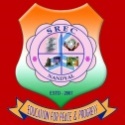 MULTIPLE INPUT MULTIPLE OUTPUT SYSTEMS
Multiple Input Multiple Output Systems       Dr.Y.Mallikarjuna Rao      22-03-2022 	25/58
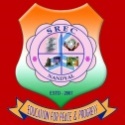 MULTIPLE INPUT MULTIPLE OUTPUT SYSTEMS
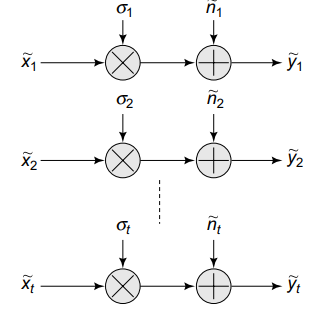 FIGURE 4 MIMO SVD PARALLEL CHANNELS
Multiple Input Multiple Output Systems       Dr.Y.Mallikarjuna Rao    22-03-2022 	26/58
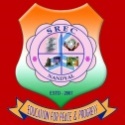 MULTIPLE INPUT MULTIPLE OUTPUT SYSTEMS
Multiple Input Multiple Output Systems       Dr.Y.Mallikarjuna Rao     22-03-2022 	27/58
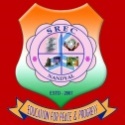 MULTIPLE INPUT MULTIPLE OUTPUT SYSTEMS
Multiple Input Multiple Output Systems       Dr.Y.Mallikarjuna Rao     22-03-2022 	28/58
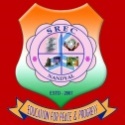 MULTIPLE INPUT MULTIPLE OUTPUT SYSTEMS
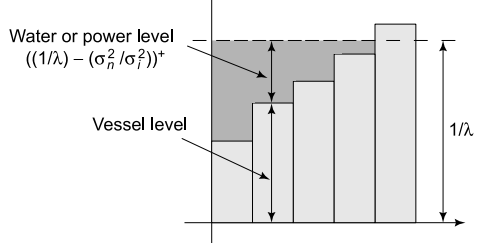 Figure 5: MIMO water-filling capacity
Multiple Input Multiple Output Systems       Dr.Y.Mallikarjuna Rao     22-03-2022 	29/58
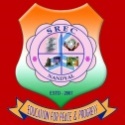 MULTIPLE INPUT MULTIPLE OUTPUT SYSTEMS
Multiple Input Multiple Output Systems       Dr.Y.Mallikarjuna Rao     22-03-2022 	30/58
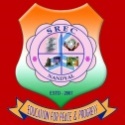 MULTIPLE INPUT MULTIPLE OUTPUT SYSTEMS
Multiple Input Multiple Output Systems       Dr.Y.Mallikarjuna Rao      22-03-2022 	31/58
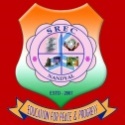 MULTIPLE INPUT MULTIPLE OUTPUT SYSTEMS
Multiple Input Multiple Output Systems       Dr.Y.Mallikarjuna Rao     22-03-2022 	32/58
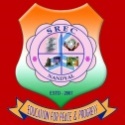 MULTIPLE INPUT MULTIPLE OUTPUT SYSTEMS
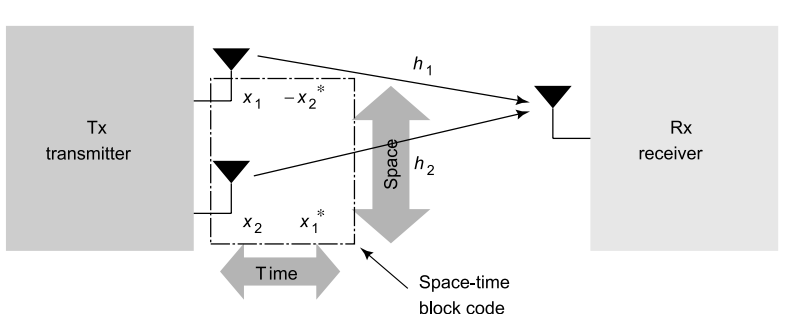 Figure 6 Alamouti orthogonal space-time block code
Multiple Input Multiple Output Systems       Dr.Y.Mallikarjuna Rao     22-03-2022 	33/58
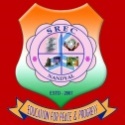 MULTIPLE INPUT MULTIPLE OUTPUT SYSTEMS
Multiple Input Multiple Output Systems       Dr.Y.Mallikarjuna Rao     22-03-2022 	34/58
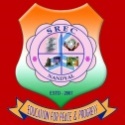 MULTIPLE INPUT MULTIPLE OUTPUT SYSTEMS
Multiple Input Multiple Output Systems       Dr.Y.Mallikarjuna Rao     22-03-2022 	35/58
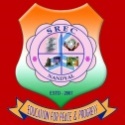 MULTIPLE INPUT MULTIPLE OUTPUT SYSTEMS
Multiple Input Multiple Output Systems       Dr.Y.Mallikarjuna Rao     22-03-2022 	36/58
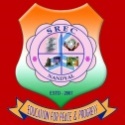 MULTIPLE INPUT MULTIPLE OUTPUT SYSTEMS
Multiple Input Multiple Output Systems       Dr.Y.Mallikarjuna Rao     22-03-2022 	37/58
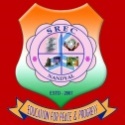 MULTIPLE INPUT MULTIPLE OUTPUT SYSTEMS
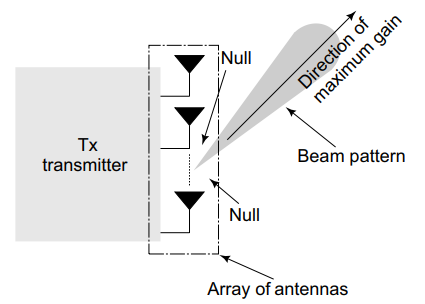 Figure 6.8 MIMO beam
forming
Multiple Input Multiple Output Systems       Dr.Y.Mallikarjuna Rao     22-03-2022 	38/58
MULTIPLE INPUT MULTIPLE OUTPUT SYSTEMS
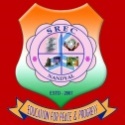 Multiple Input Multiple Output Systems       Dr.Y.Mallikarjuna Rao     22-03-2022 	39/58
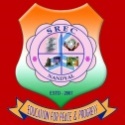 MULTIPLE INPUT MULTIPLE OUTPUT SYSTEMS
Further, two additional points are worth of being noted about the maximum ration transmission scheme. 
Firstly, it is capacity optimal at low SNR. 
Secondly, it achieves the full diversity order of MIMO communication, i.e., rt , where r, t denote the number of receive and transmit antennas respectively.
Multiple Input Multiple Output Systems       Dr.Y.Mallikarjuna Rao     22-03-2022 	40/58
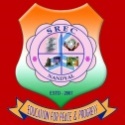 Outline of the Presentation (PART-2)
4.1 INTRODUCTION TO OFDM 
4.2 MULTI CARRIER MODULATION 
4.3 IFFT SAMPLING OF OFDM
4.4 OFDM SCHEMATIC 
4.5 CYCLIC PREFIX
4.6 OFDM PARALLELIZATION 
4.7 OFDM EXAMPLES
Orthogonal Frequency division Multiplexing    Dr.Y.Mallikarjuna Rao    22-03-2022 	  41/58
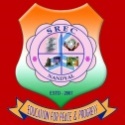 ORTHOGONAL FREQUENCY-DIVISION MULTIPLEXING
Orthogonal Frequency division Multiplexing    Dr.Y.Mallikarjuna Rao    22-03-2022 	 42/58
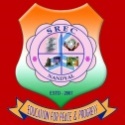 ORTHOGONAL FREQUENCY-DIVISION MULTIPLEXING
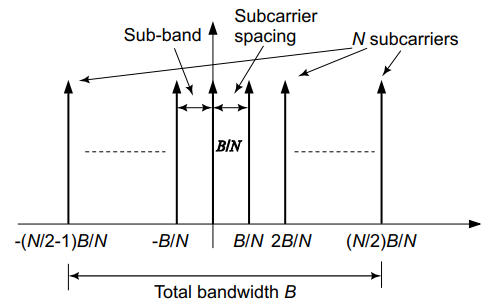 FIGURE 1 MULTI-CARRIER CONCEPT
Orthogonal Frequency division Multiplexing    Dr.Y.Mallikarjuna Rao    22-03-2022 	43/58
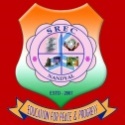 ORTHOGONAL FREQUENCY-DIVISION MULTIPLEXING
Orthogonal Frequency division Multiplexing    Dr.Y.Mallikarjuna Rao    22-03-2022 	44/58
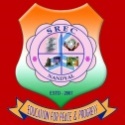 ORTHOGONAL FREQUENCY-DIVISION MULTIPLEXING
Orthogonal Frequency division Multiplexing    Dr.Y.Mallikarjuna Rao    22-03-2022 	45/58
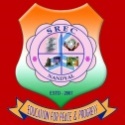 ORTHOGONAL FREQUENCY-DIVISION MULTIPLEXING
FIGURE 2: MULTICARRIER MODULATION TRANSMITTER
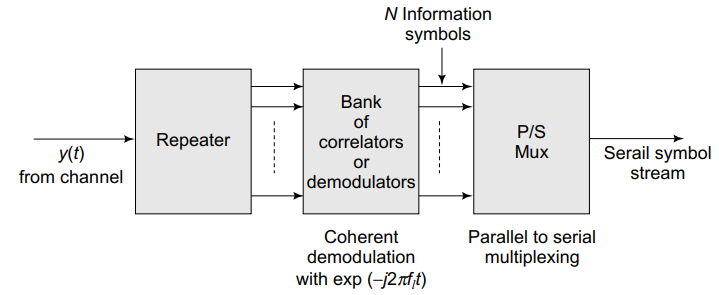 FIGURE 3 MULTI-CARRIER MODULATION RECEIVER
Orthogonal Frequency division Multiplexing    Dr.Y.Mallikarjuna Rao    22-03-2022 	46/58
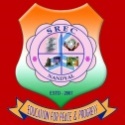 ORTHOGONAL FREQUENCY-DIVISION MULTIPLEXING
Orthogonal Frequency division Multiplexing    Dr.Y.Mallikarjuna Rao    22-03-2022 	47/58
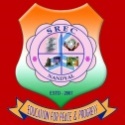 ORTHOGONAL FREQUENCY-DIVISION MULTIPLEXING
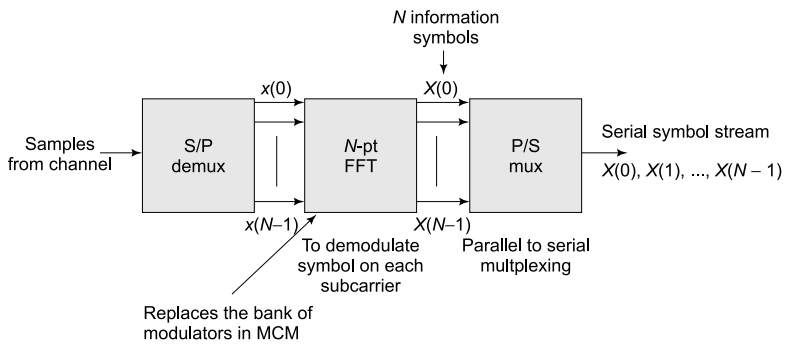 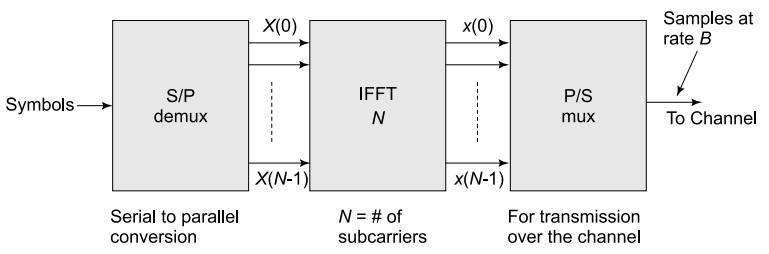 FIGURE 4: OFDM TRANSMITTER SCHEMATIC WITH IFFT
FIGURE 5: OFDM RECEIVER SCHEMATIC WITH FFT
Orthogonal Frequency division Multiplexing    Dr.Y.Mallikarjuna Rao    22-03-2022 	48/58
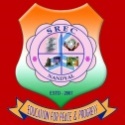 ORTHOGONAL FREQUENCY-DIVISION MULTIPLEXING
Orthogonal Frequency division Multiplexing    Dr.Y.Mallikarjuna Rao    22-03-2022 	49/58
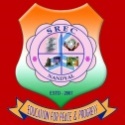 ORTHOGONAL FREQUENCY-DIVISION MULTIPLEXING
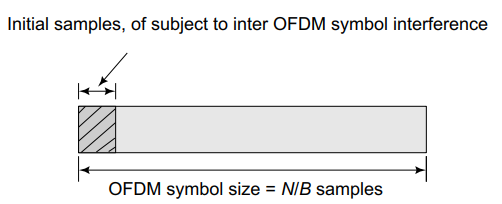 FIGURE 7.6 INTER-OFDM SYMBOL INTERFERENCE
Orthogonal Frequency division Multiplexing    Dr.Y.Mallikarjuna Rao    22-03-2022 	50/58
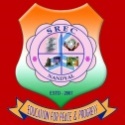 ORTHOGONAL FREQUENCY-DIVISION MULTIPLEXING
Orthogonal Frequency division Multiplexing    Dr.Y.Mallikarjuna Rao    22-03-2022 	51/58
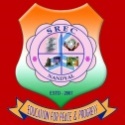 ORTHOGONAL FREQUENCY-DIVISION MULTIPLEXING
Orthogonal Frequency division Multiplexing    Dr.Y.Mallikarjuna Rao    22-03-2022 	52/58
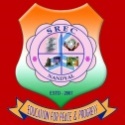 ORTHOGONAL FREQUENCY-DIVISION MULTIPLEXING
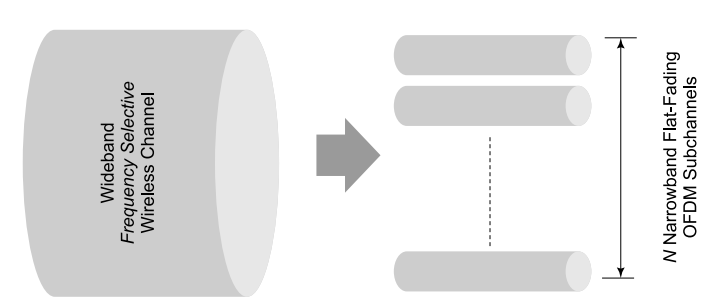 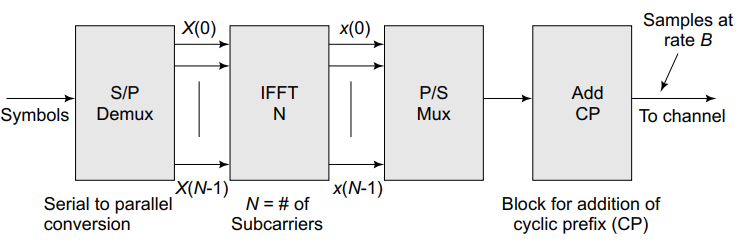 FIGURE 7: OFDM PARALLEL SUB-CHANNELS
FIGURE 8: OFDM TRANSMITTER SCHEMATIC WITH CP
Orthogonal Frequency division Multiplexing    Dr.Y.Mallikarjuna Rao    22-03-2022 	53/58
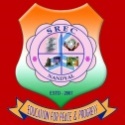 ORTHOGONAL FREQUENCY-DIVISION MULTIPLEXING
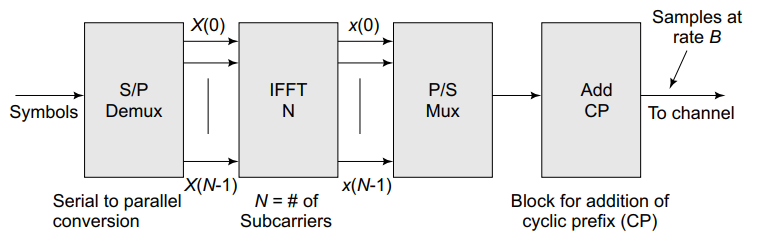 FIGURE 8 : OFDM TRANSMITTER SCHEMATIC WITH CP
Orthogonal Frequency division Multiplexing    Dr.Y.Mallikarjuna Rao    22-03-2022 	54/58
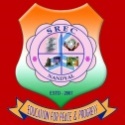 ORTHOGONAL FREQUENCY-DIVISION MULTIPLEXING
Orthogonal Frequency division Multiplexing    Dr.Y.Mallikarjuna Rao    22-03-2022 	55/58
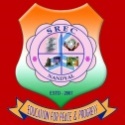 ORTHOGONAL FREQUENCY-DIVISION MULTIPLEXING
FIGURE 10: INTER OFDM SYMBOL INTERFERENCE WITH INCREASING OFDM SYMBOL TIME
Orthogonal Frequency division Multiplexing    Dr.Y.Mallikarjuna Rao     22-03-2022 	   56/58
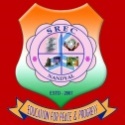 ORTHOGONAL FREQUENCY-DIVISION MULTIPLEXING
Orthogonal Frequency division Multiplexing    Dr.Y.Mallikarjuna Rao    22-03-2022 	  57/58
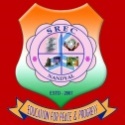 ORTHOGONAL FREQUENCY-DIVISION MULTIPLEXING
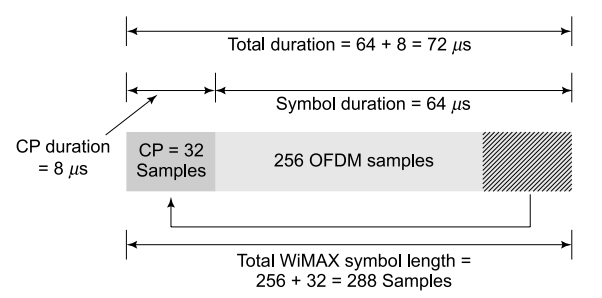 FIGURE 11: WIMAX OFDM SYMBOL WITH CYCLIC PREFIX
Orthogonal Frequency division Multiplexing    Dr.Y.Mallikarjuna Rao   22-03-2022 	58/58